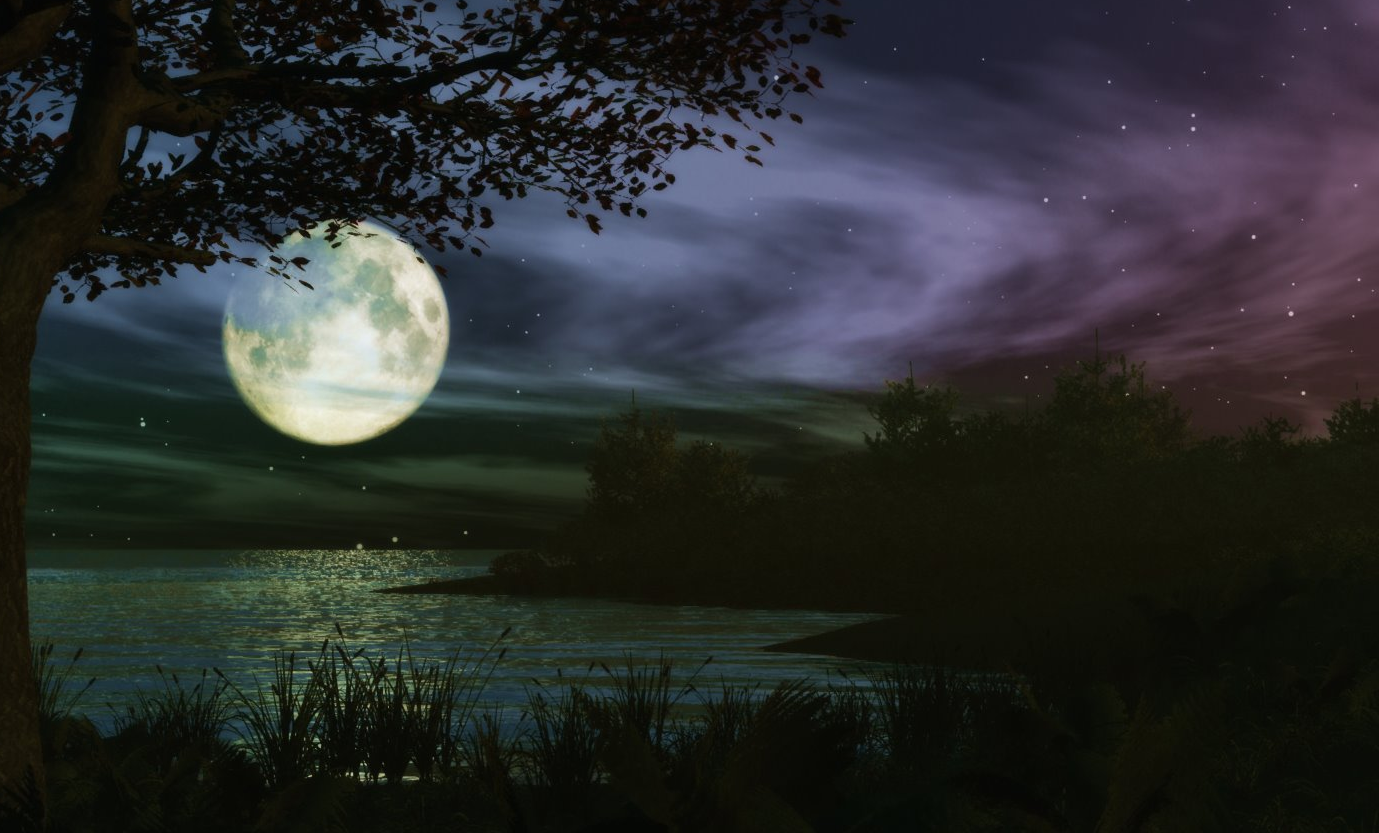 ZULHIJJAH
MENGGIAT IBADAH
18 Ogos 2017 / 25 Zulkaedah 1438
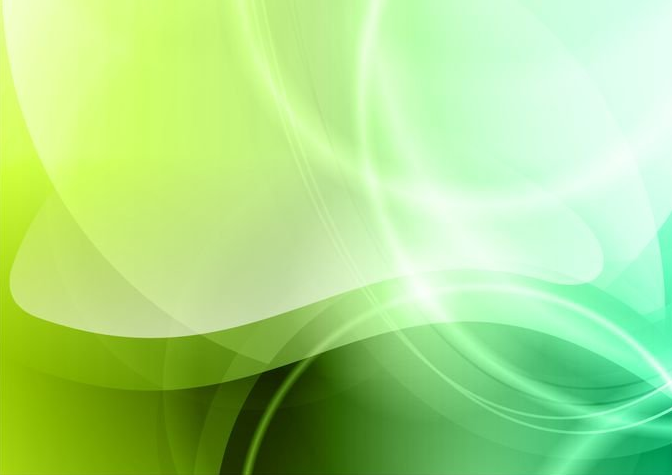 الحَمْدُ لِلَّهِ، الحَمْدُ لِلَّهِ الَّذِي مَنَّ عَلَيْنَا بِنِعْمَةِ الأَمْنِ وَالإِسْتِقْرَارِ، أَحْمَدُهُ سُبْحَانَهُ وَأَشْكُرُهُ وَأَسْأَلُهُ الْعِظَّةَ وَالإِعْتِبَارِ، وَأَشْهَدُ أَنْ لاَّ إِلَهَ إِلاَّ اللهُ وَحْدَهُ لاَ شَرِيْكَ لَهُ الْقَآئِلِ: وَكُلُّ شَيْءٍ عِنْدَهُ بِمِقْدَارٍ، وَأَشْهَدُ أَنَّ سَيِّدَنَا وَنَبِيَّنَا مُحَمَّدًا عَبْدُهُ وَرَسُوْلُهُ دَعَا إِلَى اللهِ بِحِكْمَةٍ وَّاقْتِدَارٍ، صَلَّى اللهُ عَلَيْهِ وَعَلَى آلِهِ وَصَحْبِهِ مَا تَعَاقَبَ اللَّيْلُ وَالنَّهَارُ. أَمَّا بَعْدُ: فَأُوْصِيْكُمْ وَنَفْسِي بِتَقْوَى اللهِ.
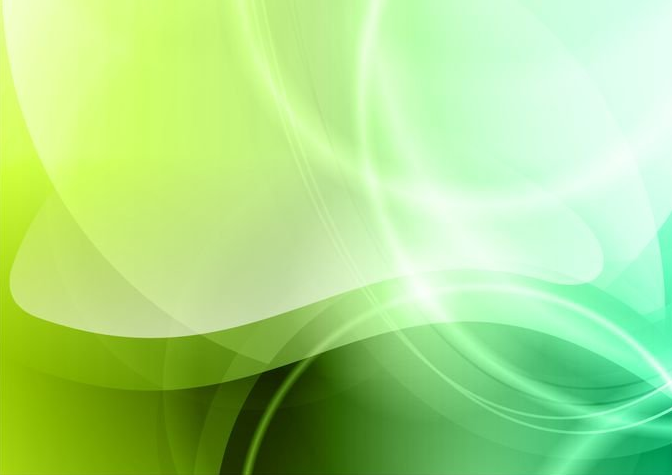 قَالَ اللهُ تَعَالَى
ﮇ ﮈ ﮉ ﮊ ﮋ ﮌ ﮍ ﮎ ﮏ ﮐ ﮑ ﮒ ﮓ ﮔ ﮕ ﮖ ﮗ ﮘ ﮙ ﮚ ﮛ ﮜ ﮝ ﮞ ﮟ ﮠ ﮡ ﮢ ﮣ ﮤ ﮥ ﮦ ﮧ ﮨ ﮩ ﮪ ﮫ
(سورة الحج 27-28)
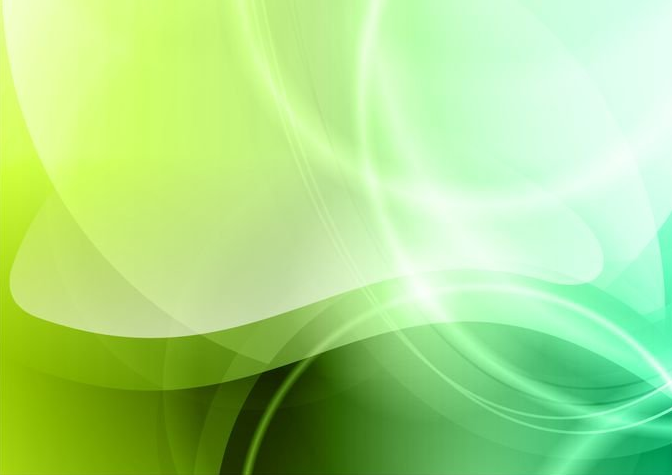 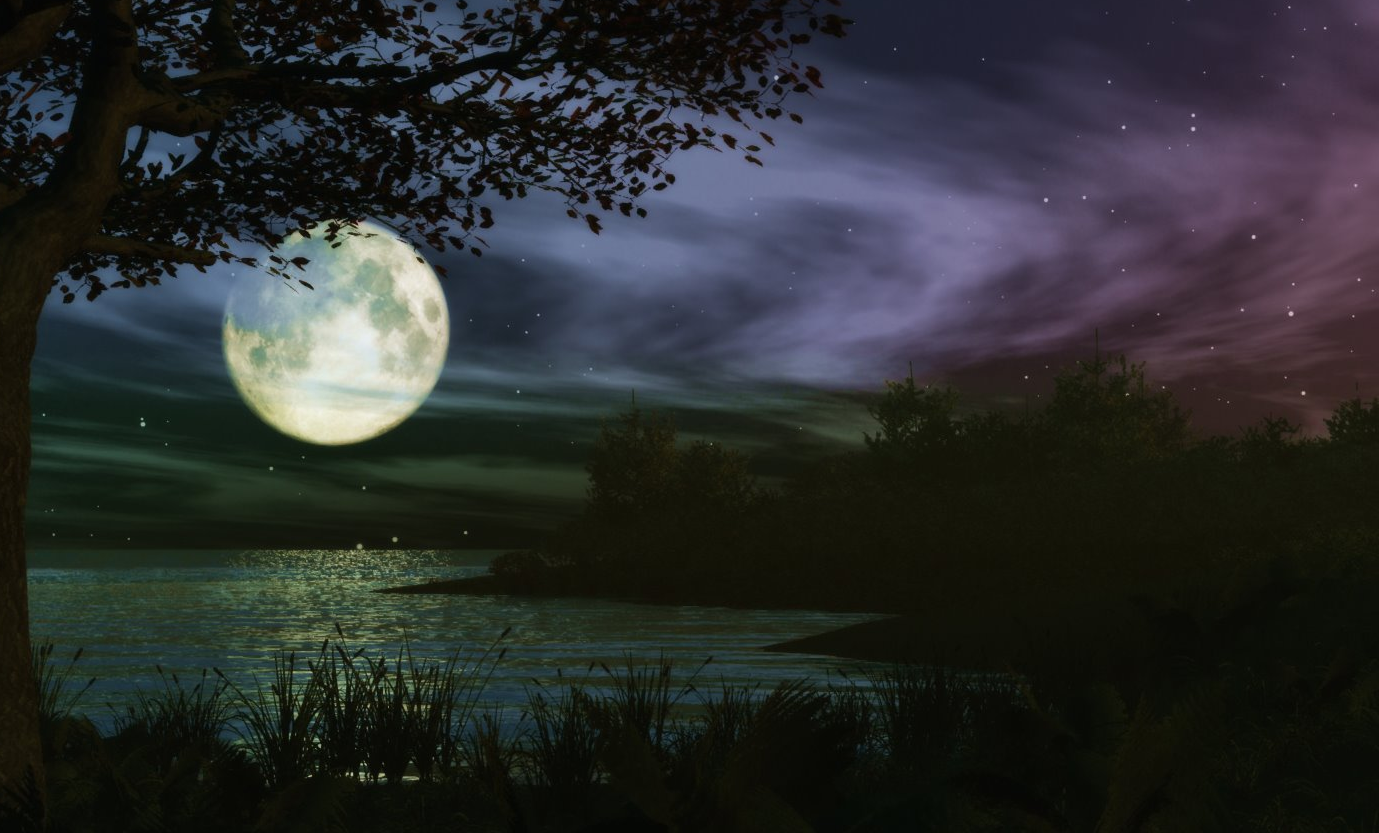 Tajuk Khutbah :
ZULHIJJAH
MENGGIAT IBADAH
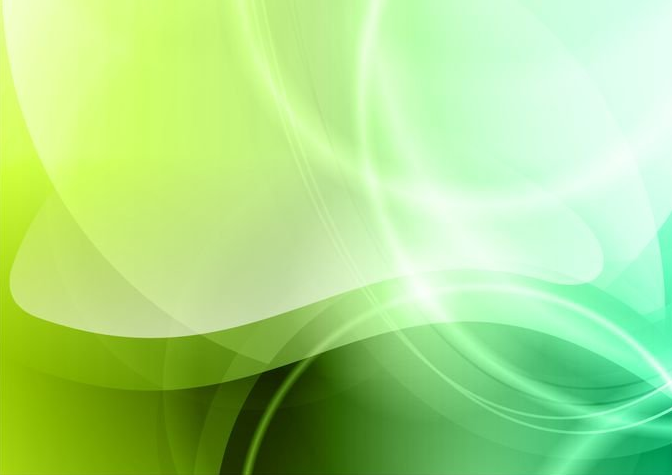 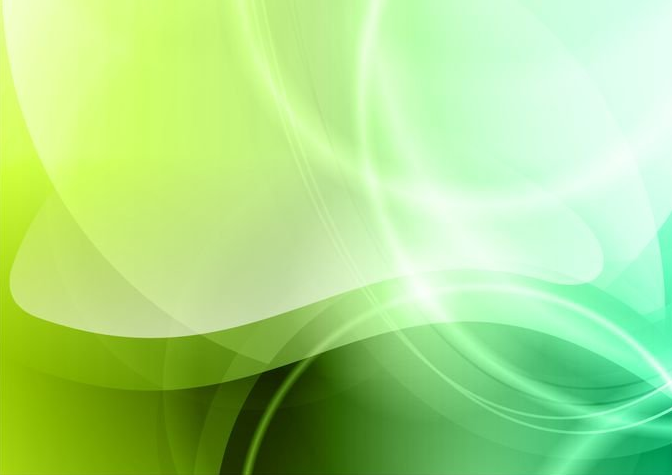 7
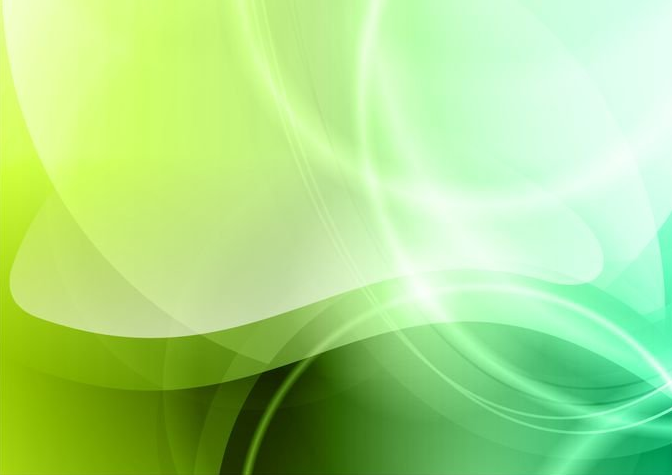 Kefardhuan ibadah haji
ﮬ ﮭ ﮮ ﮯ ﮰ ﮱ ﯓ ﯔ ﯕ ﯖ ﯗ ﯘ ﯙ ﯚ ﯛ ﯜ ﯝ ﯞ
Maksudnya:
 "Dan Allah mewajibkan manusia mengerjakan ibadat Haji dengan mengunjungi Baitullah, iaitu sesiapa yang mampu sampai kepadanya. Dan sesiapa yang kufur (ingkarkan kewajipan ibadat haji itu), maka sesungguhnya Allah Maha Kaya (tidak berhajatkan sesuatu pun) dari sekalian makhluk."
Surah Ali Imran:97
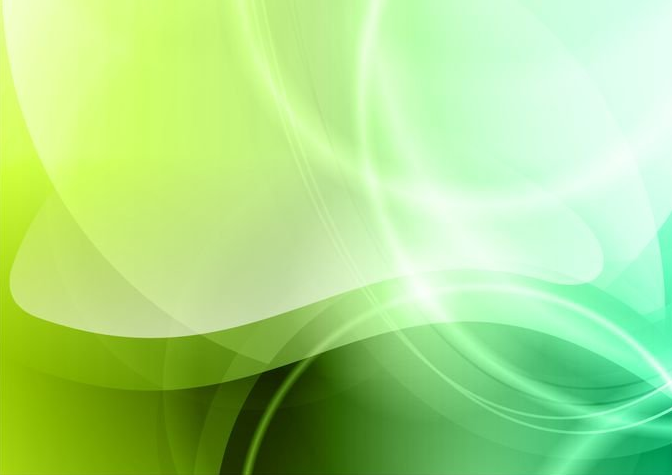 hadis Rasulullah SAW yang diriwayatkan daripada Ibnu ‘Abbas RA:
مَا مِنْ أَيَّامٍ الْعَمَلُ الصَّالِحُ فِيهَا أَحَبُّ إِلَى اللَّهِ مِنْ هَذِهِ الأَيَّامِ. يَعْنِى أَيَّامَ الْعَشْرِ. قَالُوا يَا رَسُولَ اللَّهِ وَلاَ الْجِهَادُ فِى سَبِيلِ اللَّهِ قَالَ وَلاَ الْجِهَادُ فِى سَبِيلِ اللَّهِ إِلاَّ رَجُلٌ خَرَجَ بِنَفْسِهِ وَمَالِهِ فَلَمْ يَرْجِعْ مِنْ ذَلِكَ بِشَىْءٍ
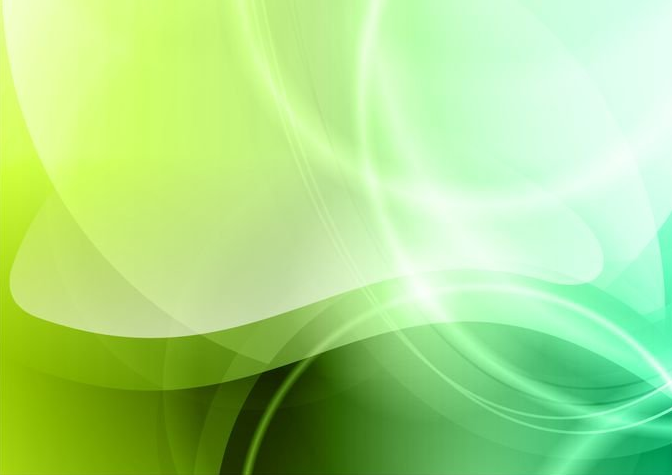 Mafhumnya: 
“Tidak ada satu amal soleh yang lebih dicintai oleh Allah melebihi amal soleh yang dilakukan pada hari-hari ini (iaitu 10 hari pertama bulan Zulhijjah).” Para sahabat bertanya: “Tidak juga jihad di jalan Allah?” Nabi SAW menjawab, “Tidak juga jihad di jalan Allah, kecuali orang yang pergi berjihad dengan jiwa dan hartanya namun tidak ada yang kembali satu pun” 
(Hadis riwayat Abu Daud, al-Tirmidzi, Ibnu Majah, dan Ahmad)
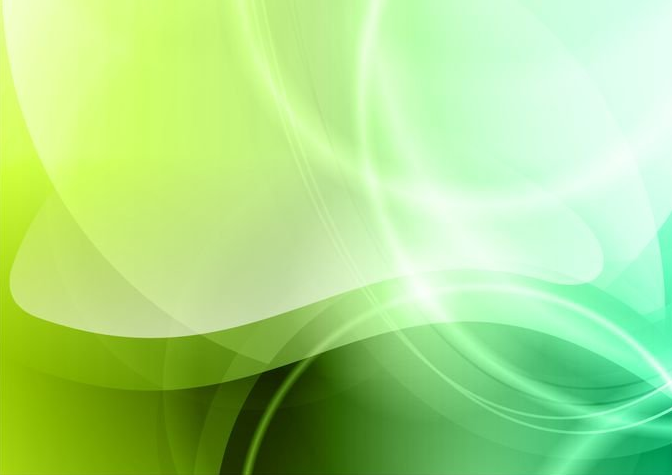 11
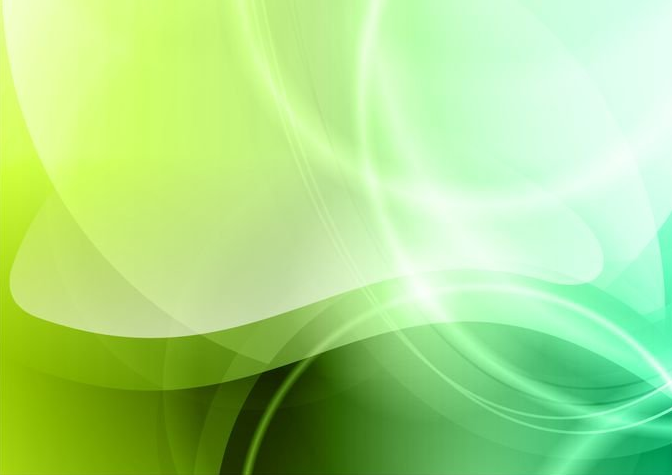 Antara amalan yang disyariatkan untuk beramal pada awal bulan Zulhijjah ialah berpuasa dari 1 Zulhijjah sehingga 9 Zulhijjah. 
Hal ini berdasarkan tindakan Rasulullah SAW yang berpuasa pada waktu-waktu ini berdasarkan hadis yang direkodkan.
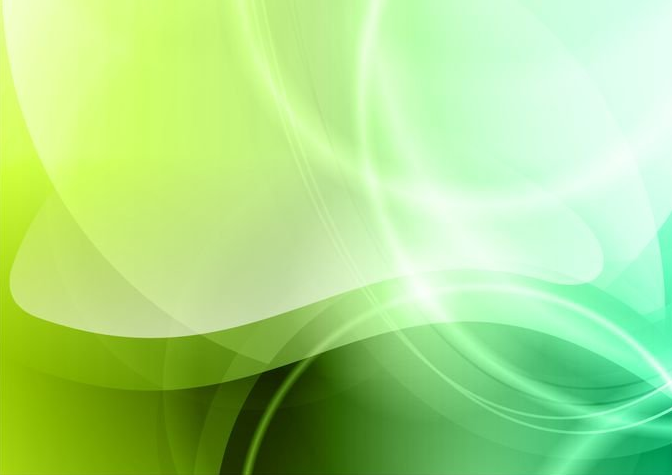 عَنْ بَعْضِ أَزْوَاجِ النَّبِىِّ -صلى الله عليه وسلم- قَالَتْ كَانَ رَسُولُ اللَّهِ -صلى الله عليه وسلم- يَصُومُ تِسْعَ ذِى الْحِجَّةِ وَيَوْمَ عَاشُورَاءَ وَثَلاَثَةَ أَيَّامٍ مِنْ كُلِّ شَهْرٍ أَوَّلَ اثْنَيْنِ مِنَ الشَّهْرِ وَالْخَمِيسَ
Mafhumnya: 
“Rasulullah SAW biasanya berpuasa pada sembilan hari awal Zulhijjah, pada hari ‘Asyura (10 Muharram), berpuasa tiga hari setiap bulannya” 
(Hadis riwayat Abu Daud)
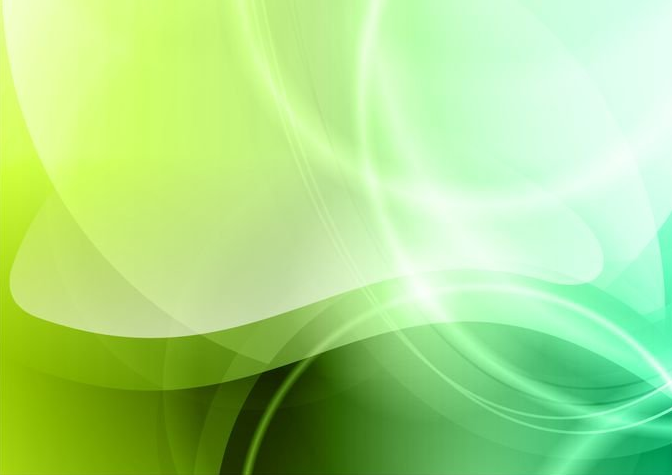 kita dianjurkan untuk memperbanyakkan: 
Bertakbir
 bertahlil
Bertasbih
Bertahmid
Beristighfar
memperbanyakkan berdoa
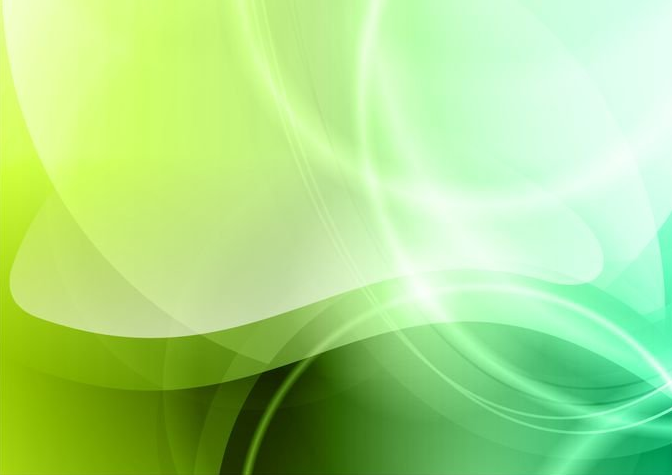 Hal ini sebagaimana disebutkan oleh Imam al-Bukhari:
وَقَالَ ابْنُ عَبَّاسٍ وَاذْكُرُوا اللَّهَ فِى أَيَّامٍ مَعْلُومَاتٍ أَيَّامُ الْعَشْرِ، وَالأَيَّامُ الْمَعْدُودَاتُ أَيَّامُ التَّشْرِيقِ. وَكَانَ ابْنُ عُمَرَ وَأَبُو هُرَيْرَةَ يَخْرُجَانِ إِلَى السُّوقِ فِى أَيَّامِ الْعَشْرِ يُكَبِّرَانِ، وَيُكَبِّرُ النَّاسُ بِتَكْبِيرِهِمَا. وَكَبَّرَ مُحَمَّدُ بْنُ عَلِىٍّ خَلْفَ النَّافِلَةِ
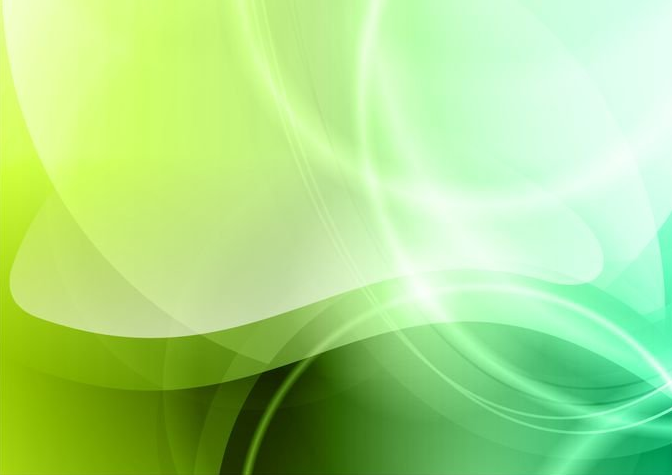 Mafhumnya: 
“Ibnu ‘Abbas berkata, “Berzikirlah kamu kepada Allah pada hari-hari yang ditentukan iaitu 10  hari pertama Zulhijjah dan juga pada hari-hari tasyriq.” Ibnu ‘Umar dan Abu Hurairah pernah keluar ke pasar pada sepuluh hari pertama Zulhijjah, lalu mereka bertakbir, lantas manusia pun turut ikut bertakbir. Muhammad bin ‘Ali juga bertakbir setelah solat sunat.”
16
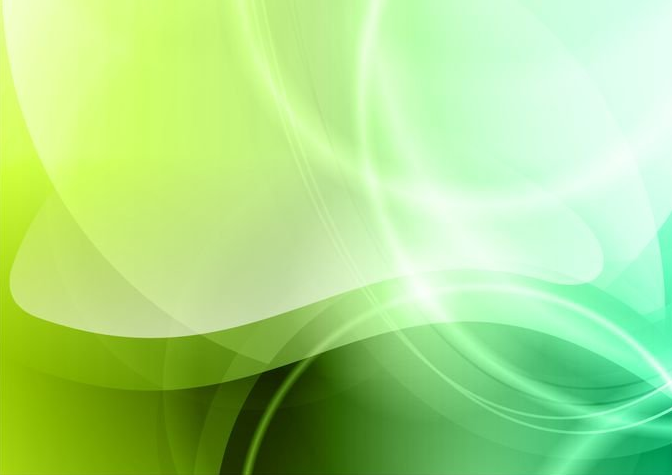 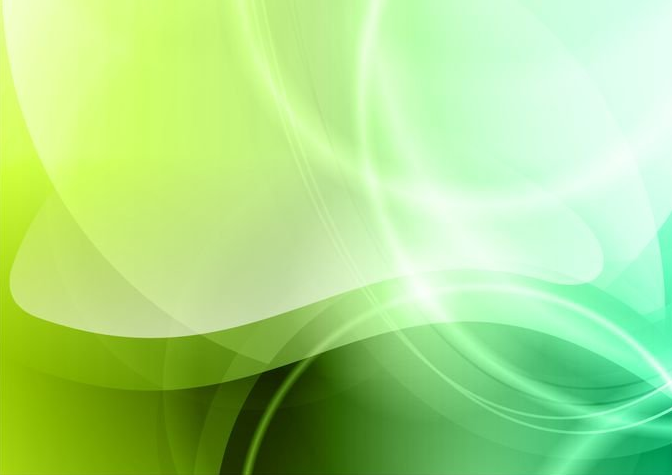 18
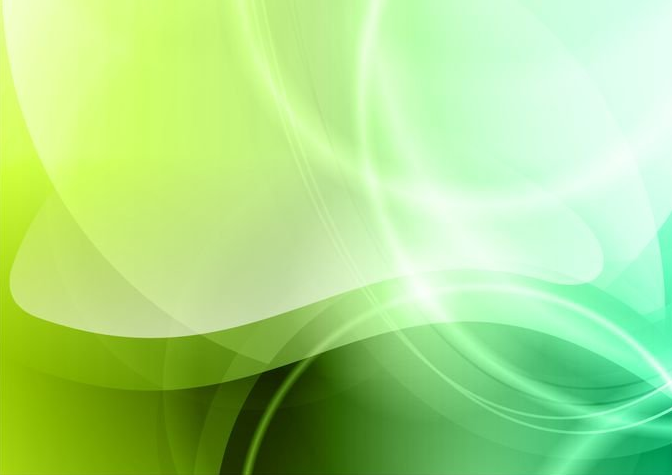 ﭟ ﭠ ﭡ ﭢ ﭣ ﭤ ﭥ ﭦ ﭧ ﭨ ﭩ ﭪ ﭫ
Maksudnya: 
“Dan sesungguhnya Kiamat itu akan datang, tidak ada syak padanya, dan bahawa sesungguhnya Allah akan membangkitkan orang yang di dalam kubur.”
Surah al-Hajj ayat 7
19
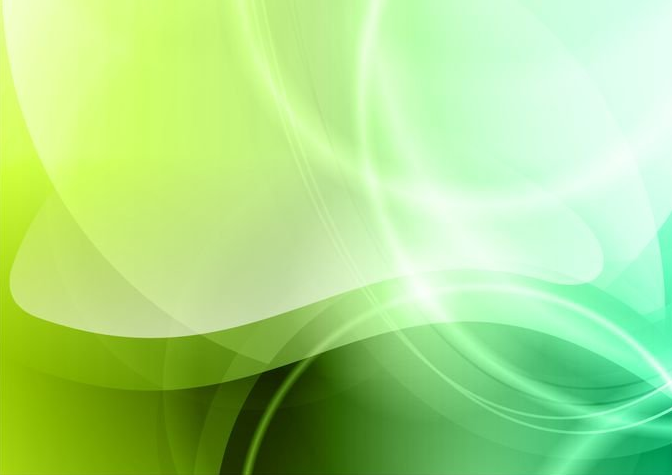 20
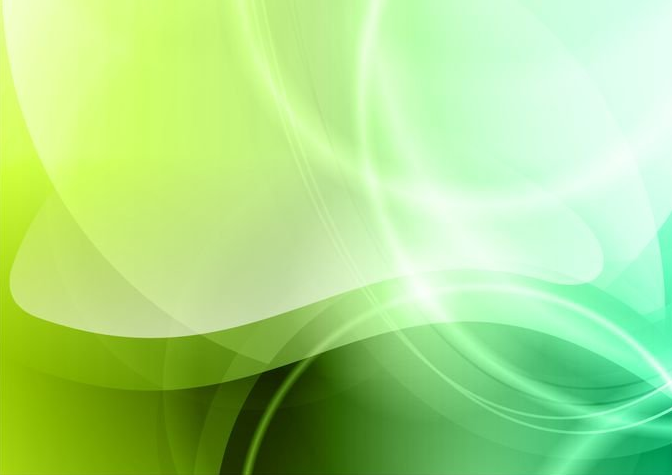 rumusan boleh diambil sebagai pengajaran
21
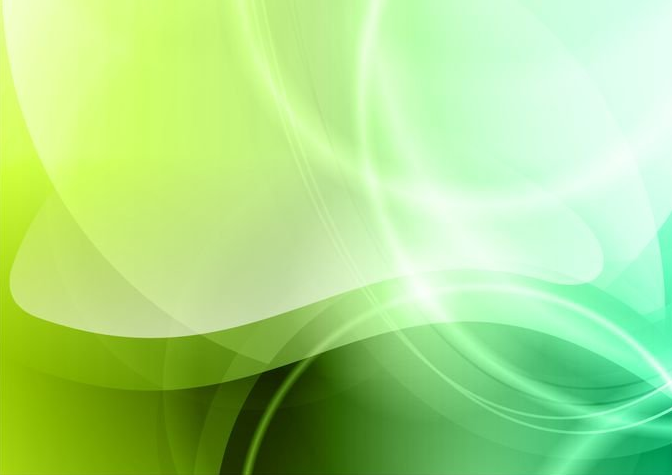 ﭷ ﭸ ﭹ ﭺ ﭻ
ﮇ ﮈ ﮉ ﮊ ﮋ ﮌ ﮍ ﮎ ﮏ ﮐ ﮑ ﮒ
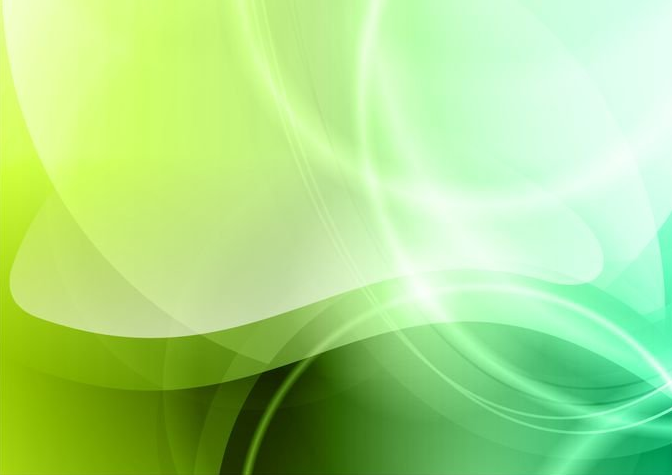 Maksudnya: 
“Sesungguhnya Kami telah mengurniakan kepadamu (wahai Muhammad) kebaikan yang banyak. Oleh itu, kerjakanlah sembahyang kerana Tuhanmu semata-mata, dan sembelihlah korban. Sesungguhnya orang yang bencikan engkau, dialah yang terputus (dari rahmat Allah).” 
(Surah al-Kauthar ayat 1-3)
23
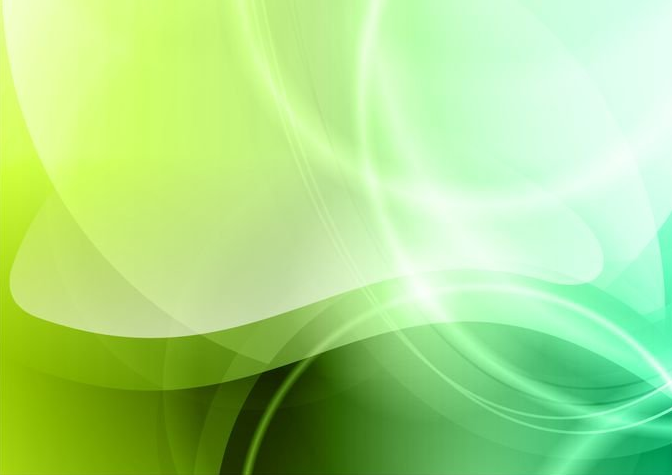 بَارَكَ اللهُ لِيْ وَلَكُمْ بِالْقُرْآنِ الْعَظِيْمِ وَنَفَعَنِي وَإِيَّاكُمْ بِمَا فِيْهِ مِنَ الأيَاتِ وَالذِّكْرِ الْحَكِيْمِ وَتَقَبَّلَ مِنِّي وَمِنْكُمْ تِلاوَتَهُ إِنَّهُ هُوَ السَّمِيعُ الْعَلِيْمُ. أَقُوْلُ قَوْلِيْ هَذَا وَأَسْتَغْفِرُ اللهَ الْعَظِيْمَ لِيْ وَلَكُمْ وَلِسَائِرِ الْمُسْلِمِيْنَ وَالْمُسْلِمَاتِ وَالْمُؤْمِنِيْنَ وَالْمُؤْمِنَاتِ الأَحْيَاءِ مِنْهُمْ وَالأَمْوَاتِ، فَاسْتَغْفِرُوْهُ، إِنَّهُ هُوَ الْغَفُوْرُ الرَّحِيْمُ
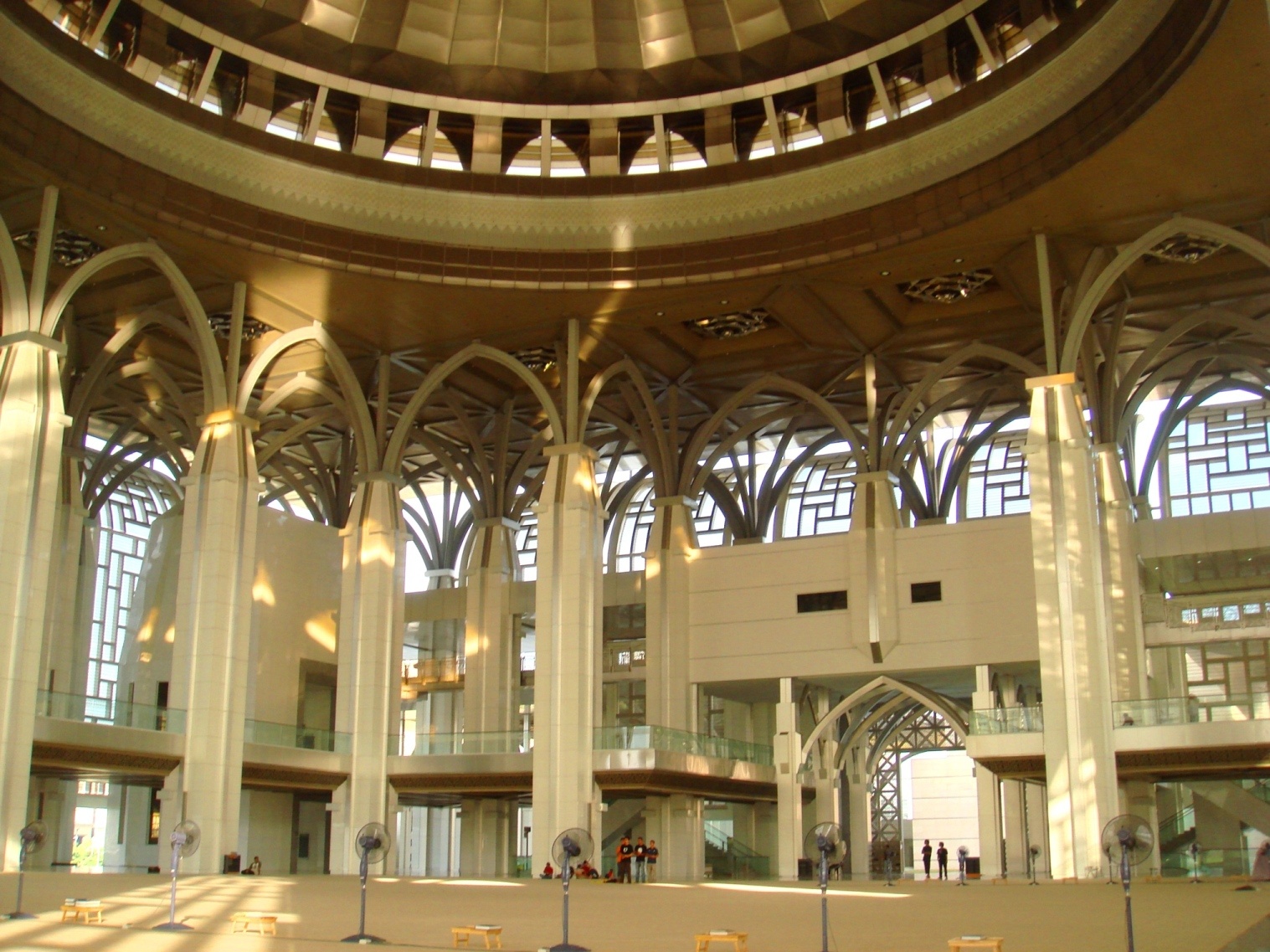 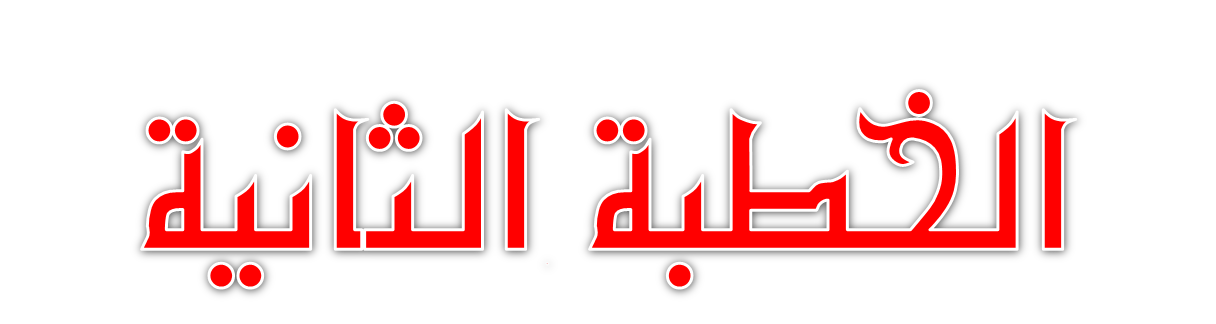 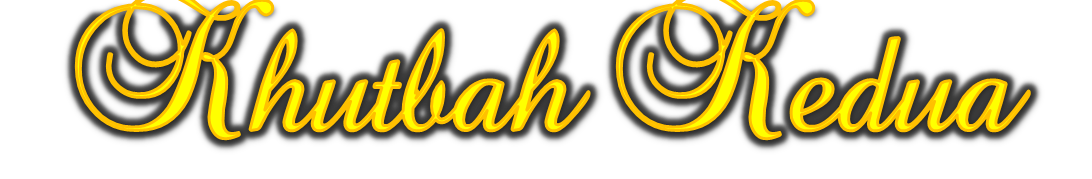 25
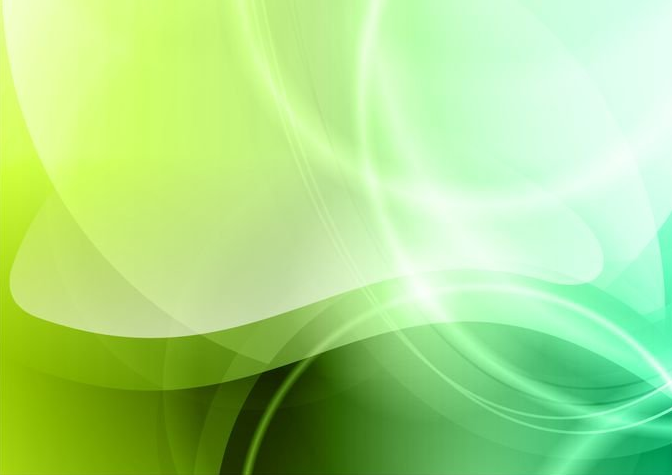 الْــحَـمْـدُ لِلَّــهِ حَـمْدًا كَثِيرًا كَـمَـا أَمَرَ، أَشْهَدُ أَن لَّا إِلَـــــــهَ إِلَّا اللَّهُ وَحْدَهُ لَا شَرِيــــكَ لَــــهُ، إِقْرَارًا بِرُبُوبِــيَّـــتِــهِ وَإِرْغَـــامًــا لِّـمَـنْ جـَحـَدَ بِــهِ وَكَـفَـرَ، وَأَشْهَدُ أَنَّ سَيِّدَنَــا مُـحَـمَّـدًا عَبْدُهُ وَرَسُـــولُـهُ سَيِّدُ الْجِـنِّ وَالْبَشَرِ.
Aku bersaksi bahawa tiada tuhan yang disembah melainkan Allah yang Maha Esa dan tiada sekutu bagi-Nya. Aku juga bersaksi bahawa penghulu dan Nabi kami Muhammad SAW adalah hamba dan rasul-Nya penghulu segala jin dan manusia.
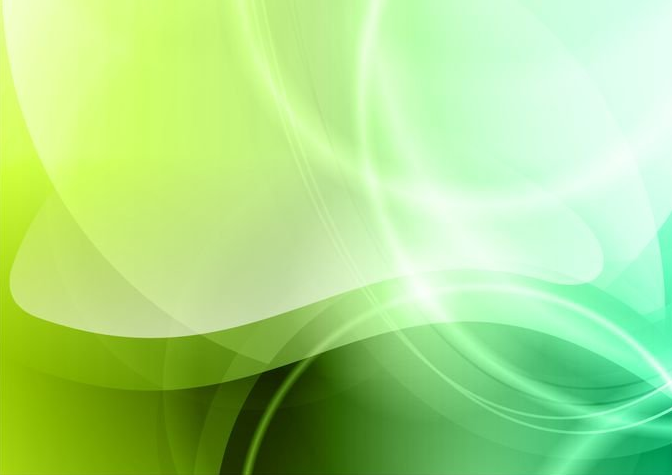 اللَّـهُمَّ فَـصَــلِّ وَسَــلِّمْ عَلَى سَيِّدِنَــا مُـحَـمَّـدٍ وَعَلَى آلِــــــهِ الْــمُـصـَابِيحِ الْغُرَرِ.
Ya Allah, berilah selawat, sejahtera dan berkat ke atas penghulu dan Nabi kami Muhammad SAW,  kaum keluarga serta para sahabat baginda.
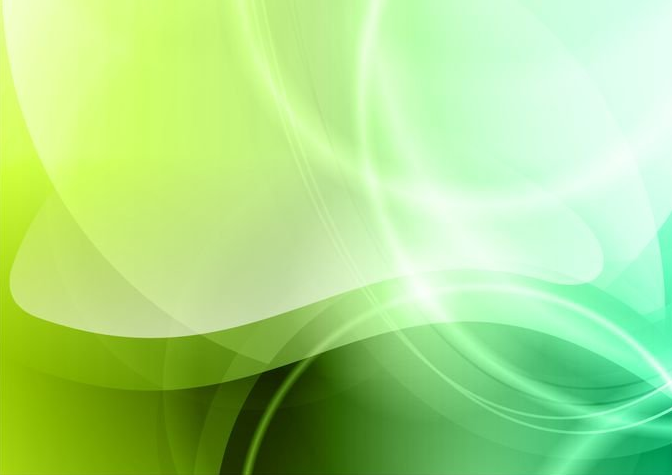 أَمَّـــا بَعْدُ، فَيَا أَيُّــهـَــا الـنَّــاسُ، اتَّـقُـوا اللَّـهَ فِيمَـا أَمَـرَ، وانْـتَــهُــوا عَـمَّـا نَـهَـاكُمْ عَـنْـهُ وَحَــذَّرَ. وَاعْلَمُـوا أَنَّ اللَّهَ أَمَـرَكُمْ بِــأَمْــرٍ بَـدَأَ فِــيــهِ بِنَفْسِـهِ وَثَــنَّـى بِــمَـلَائِــــكَتِهِ الْمُسَـبِّـحَـةِ بِقُدْسِهِ. فَـقَـالَ اللَّـهُ تَعَالَى وَلَمْ يَزَلْ قَـــــائِــلًا عَـلِــيـمًـا:
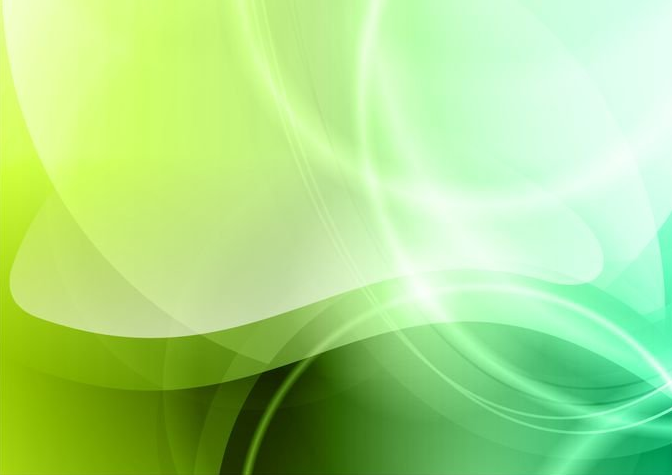 ﭲ ﭳ ﭴ ﭵ ﭶ ﭷ ﭸ ﭹ ﭺ ﭻ ﭼ ﭽ ﭾ ﭿ ﮀ
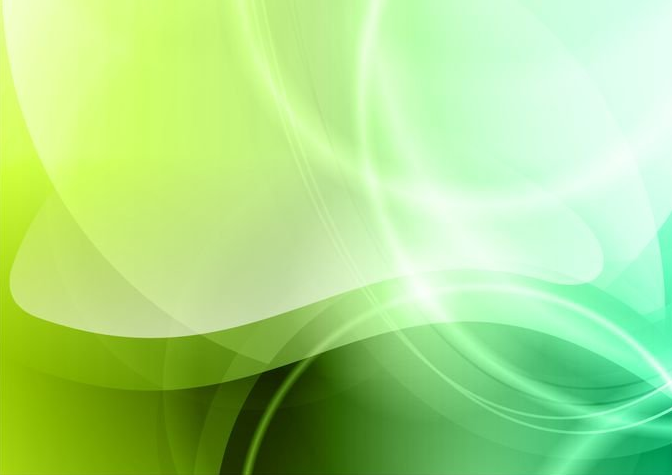 اللَّهُمَّ صَلِّ وَسَلِّمْ عَلَى سَيِّدِنَا مُحَمَّدٍ وَعَلَى آلِ سَيِّدِنَا مُحَمَّدٍ كَمَا صَلَّيْتَ عَلَى سَيِّدِنَا إِبْرَاهِيْمَ وَعَلَى آلِ سَيِّدِنَا إِبْرَاهِيْمَ؛ وَبَارِكْ عَلَى سَيِّدِنَا مُحَمَّدٍ وَعَلَى آلِ سَيِّدِنَا مُحَمَّدٍ كَمَا بَارَكْتَ عَلَى سَيِّدِنَا إِبْرَاهِيْمَ وَعَلَى آلِ سَيِّدِنَا إِبْرَاهِيْمَ فِى الْعَالَمِيْنَ إِنَّكَ حَمِيْدٌ مَجِيْدٌ.
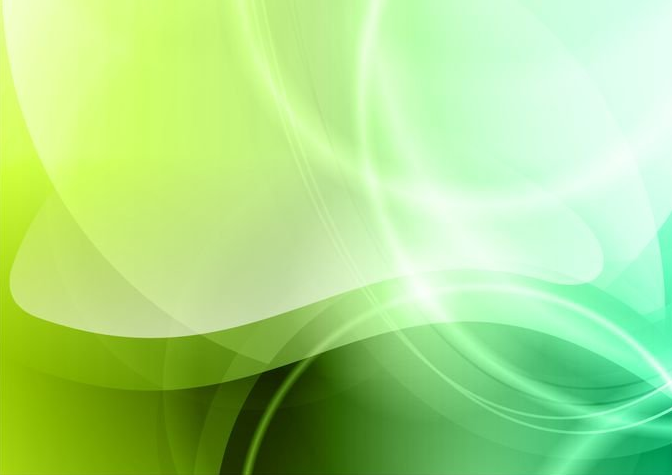 وَارْضَ اللّهُمَّ عَنِ الأَرْبَعَةِ الْخُلَفَاءِ الرَّاشِدِيْنَ سَادَاتِنَا أَبِى بَكْرٍ وَعُمَرَ وَعُثْمَانَ وَعَلِىٍّ بْنِ أَبِى طَالِبٍ، وَعَنْ أَزْوَاجِ نَبِيِّنَا الْمُطَهَّرَاتِ مِنَ الأَدْنَاسِ وَعَنْ أَهْلِ بَيْتِهِ وَقَرَابَتِهِ وَعَنْ سَائِرِ الصَّحَابَةِ الأَكْرَمِيْنَ وَالتَّابِعِيْنَ وَمَنْ تَبِعَهُمْ بِإِحْسَانٍ إِلَى يَوْمِ الدِّيْنِ. وَارْضَ عَنَّا بِرَحْمَتِكَ يَا أَرْحَمَ الرَّاحِمِيْنَ.
Ya Allah, kurniakanlah keredaan kepada empat orang khulafa ar-Rasyidin Saidina Abu Bakar, Umar, Usman dan Ali bin Abi Talib. Isteri-isteri Nabi yang suci, ahli keluarga, seluruh sahabat serta para tabiin. Juga, redhailah kami sekalian wahai Tuhan Yang Maha Penyayang.
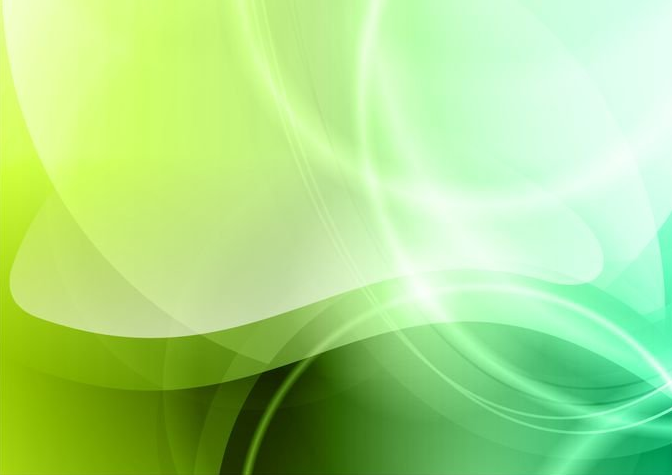 وَعَنْ أَهْلِ بَيْتِهِ وَقَرَابَتِــهِ وَعَن سَائِرِ الصَّحَـابَـةِ الْأَكْرَمِينَ، وَالتَّـابِعِينَ وَمَن تَبِعَهُمْ بِإِحْسَانٍ إِلَى يَوْمِ الدِّينِ، وَارْضَ عَــنَّا بِرَحْمَتِكَ يَـــا أَرْحَمَ الرَّاحِمِينَ. 
اللَّهُـمَّ اغْفِرْ لِلْمُسْلِمِينَ وَالـْمـُسْلِمَاتِ وَالْـمُؤْمِنِينَ وَالْـمُـؤْمِـنَـاتِ الْأَحْـيَــاءِ مِنْهُمْ وَالْأَمْـوَاتِ، وَأَلِّـفْ بَيْنَ قُلُوبِهِمْ وَأَصْلِحْ ذَاتَ بَيْنِهِمْ، وانْصُرْهُمْ عَلَى عَدُوِّكَ وَعَدُوِّهِمْ. 
اللَّهُـمَّ انْصُرْ سَلَاطِينَ الْـمُسْلِمِينَ وَأَيِّـدْهُـمْ بِالتَّـقْوَى والتَّوْفِيقِ إِلَى يَوْمِ الدِّينِ، وَأَعْلِ كَلِمَةَ الْـمُوَحـِّدِينَ، وَأَدِمْ لَهُمُ الْعِـزَّةَ والتَّـمْـكِينِ. 
اللَّهُـمَّ اهْدِنَا سُبُـلَ السَّلَامِ وَأَخْرِجْنَا مِنَ الظُّـلُـمَـاتِ إِلَى النُّورِ، وَجَـنِّـبْنَا الْـفَوَاحِشَ مَا ظَهَرَ مِنْهَا وَمَـا بَطَنَ.
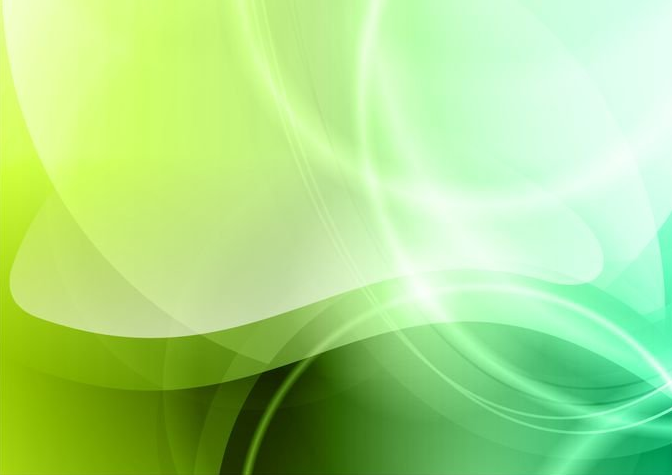 اللَّـهُمَّ أَنزِلِ الرَّحْمَــةَ والسَّكِينَةَ وَالسَّلاَمَةَ والْعَافِيَةَ عَلَى عَبْدِكَ الْحَارِسِ لِشَرِيعَتِكَ مَلِكِنَا كباوه دولي يغ مها موليا سري فادوك بضيندا يغ دفرتوان أضوغ 
سلطان محمد كليما 
وَعَلَى كُلِّ قَرَابَتِهِ أَجْمَعِيْنَ. أَصْلَحَ اللَّهُ مُلْكَــــــهُ وَإِحْسَــانَهُ وَفَيَّضَ لَــــــهُ عَدْلَهُ وَبَلَّغَهُ مِنَ الْخَيْرِ مَـــا شَــــــــاءَهُ. اللَّـهُمَّ أَدِمِ الشَّرْعَ الشَّريفَ لَـــهُ وَلِوُزَرَائــِـــــــــــهِ سَبِيلًا وَمِنْهَــاجًــا، وَارْزُقْهُمُ التَّوْفِيقَ لِكُلِّ خَيْرٍ وَاجْعَـلْهُمْ سِرَاجًــا وَّهَّــــــاجًــــا.
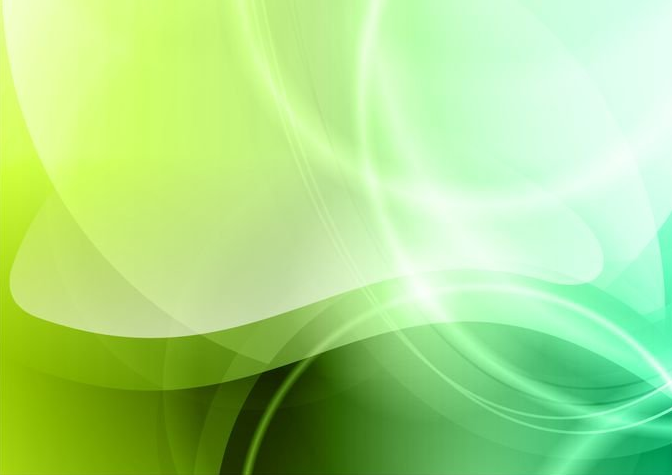 اللَّـهُمَّ اجْعَلْ مَالِيزِيــــــَّــــــا وَسَــائِرَ بِلَادِ الْـمُسْلِمِينَ طَيِّبَةً آمِنَةً مُّطْمَئِــــــنَّـــةً رَّخِيَّـــةً. اللَّـهُمَّ سَلِّمْ بِلَادَنَـــــا مِنَ الْــمُــفْسِدِينَ وَطَهِّرْهَــا مِنَ الْـمُتَطَرِّفِينَ وَوَفِّقْنَا جَمِيعًا لِطَاعَتِكَ وَطَاعَةِ رَسُولِكَ مُحَمَّدٍ صَلَّى اللَّهُ عَلَيْهِ وَسَلَّمَ  وَطَاعَةِ مَنْ أَمَرْتَنَا بِطَاعَتِهِ.
Ya Allah jadikanlah Malaysia dan seluruh negara umat Islam dalam keadaan aman, tenang dan makmur. Ya Allah selamatkan negara kami daripada golongan yang melakukan kerosakan, dan bersihkannya daripada golongan yang melampaui batasan dan perbaiki jalan kami dalam mentaati-Mu, Rasul-Mu dan mereka yang engkau perintah kami mentaatinya.
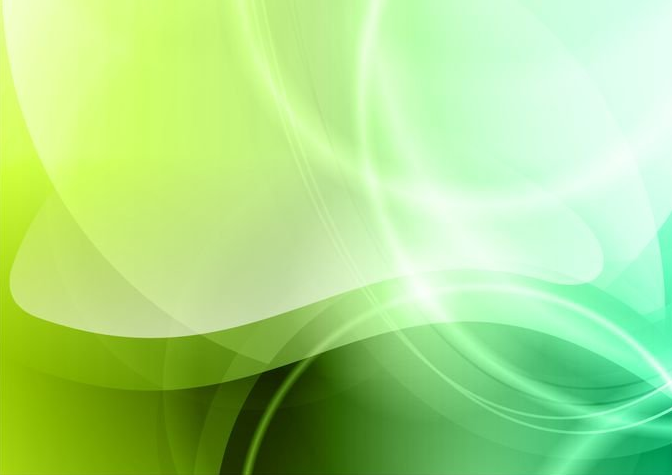 Ya Allah, kami memohon agar dengan rahmat dan perlindungan Mu, negara kami ini dan seluruh rakyatnya dikekalkan dalam keamanan dan kesejahteraan. 
Tanamkanlah rasa kasih sayang dan kekalkanlah perpaduan di kalangan kami. 
Semoga dengannya kami sentiasa hidup aman damai, sejahtera dan selamat sepanjang zaman.
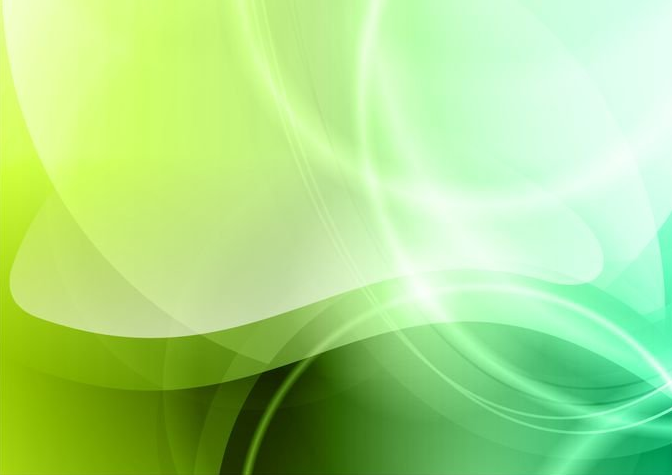 ﯫ ﯬ ﯭ ﯮ ﯯ ﯰ ﯱ ﯲ ﯳ ﯴ ﯵ ﯶ ﯷ ﯸ ﯹ ﯺ
Ya Tuhan kami, janganlah engkau mengubah hati kami selepas Engkau memberi hidayah kepada kami dan kurniakanlah kami rahmat di sisiMu sesungguhnya Engkaulah Maha Pemberi
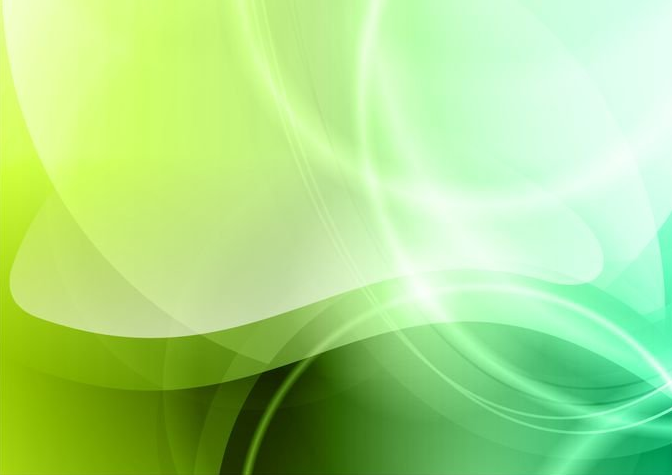 ﯜ ﯝ ﯞ ﯟ ﯠ ﯡ ﯢ ﯣ ﯤ ﯥ ﯦ
Ya Allah, Ya Tuhan kami, anugerahkanlah kami dengan kebaikan di dunia dan di akhirat, serta jauhilah kami daripada azab api neraka.
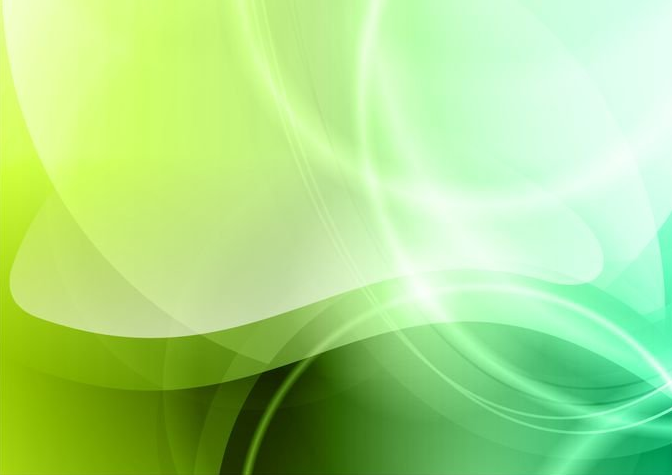 ﭻ ﭼ ﭽ ﭾ ﭿ ﮀ ﮁ ﮂ ﮃ ﮄ ﮅ ﮆ ﮇ ﮈ ﮉ ﮊ ﮋ
فَاذْكُرُوا اللهَ الْعَظِيْمَ يَذْكُرْكُمْ وَاشْكُرُوهُ عَلَى نِعَمِهِ يَزِدْكُمْ
 وَاسْأَلُوهُ مِنْ فَضْلِهِ يُعْطِكُمْ وَلَذِكْرُ اللهِ أَكْبَرُ، وَاللهُ يَعْلَمُ مَا تَصْنَعُونَ.
38